Campus des Métiers et des Qualifications 
en Bourgogne-Franche Comté
TERRITOIRES  INTELLIGENTS
Contexte  local
Ressources potentielles
Problématiques du secteur
Le projet
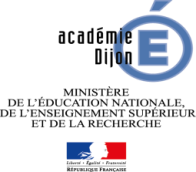 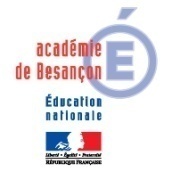 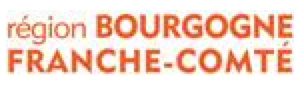 05/09/2016
FM & SF / DAFPIC - Académie de Dijon
1
Contexte local
Une préoccupation forte concernant la transition énergétique exprimée dans les différents  schémas régionaux (SRDEII)

Un diagnostic du POR qui souligne le parc immobilier  en Bourgogne ancien et peu performant . Une approche de la rénovation associant la performance des bâtiments, la gestion de l’énergie, une réflexion sur la mobilité et le développement de nouveaux services;

Une volonté forte de diversifier les sources d’énergie en appui sur les énergies renouvelables, et de lutter contre la précarité énergétique ;
La problèmatique de la transition énergétique et de la transition numérique (BIM)

Des évolutions urbaines organisées de plus en plus autour d’éco quartiers;

Une région vaste associant l’urbain et le rural, et des projets de développement de services permettant d’améliorer l’équité des territoires à travers :
la multimodalité et la mobilité douce pour optimiser les déplacements,
le numérique pour faciliter l’accès à la formation, à la médecine, médiatiser le patrimoine historique et culturel …

Des solutions techniques performantes mais qui ne peuvent être efficaces que si elles s’intègrent dans une réflexion sociale et comportementale.
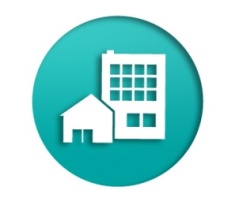 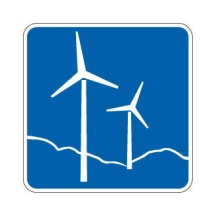 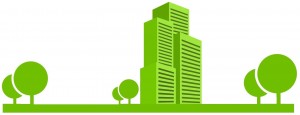 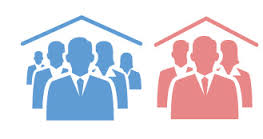 05/09/2016
FM & SF / DAFPIC - Académie de Dijon
2
[Speaker Notes: Une préoccupation forte concernant la transition énergétique exprimée dans différents contrats (CPRDF) ou schémas régionaux. Un diagnostic du POR qui souligne le parc immobilier  en Bourgogne ancien et peu performant ;
Une volonté forte de diversifier les sources d’énergie en appui sur les énergies renouvelables, et de lutter contre la précarité énergétique ;
Des évolutions urbaines organisées de plus en plus autour d’éco quartiers (smart city) ;
Une approche de la rénovation associant la performance des bâtiments, la gestion de l’énergie, une réflexion sur la mobilité et le développement de nouveaux services.
Une région vaste associant l’urbain et le rural, et des projets de développement de services permettant d’améliorer l’équité des territoires à travers :
la multimodalité et la mobilité douce pour optimiser les déplacements,
le numérique pour faciliter l’accès à la formation, à la médecine, médiatiser le patrimoine historique et culturel …
Des solutions techniques performantes mais qui ne peuvent être efficaces que si elles s’intègrent dans une réflexion sociale et comportementale.]
Ressources
Des collectivités engagées
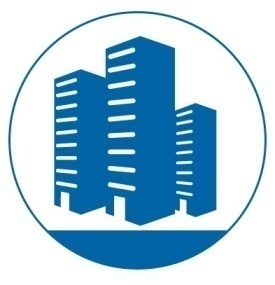 - dans la transition énergétique pour l’aménagement des  territoires
Une mobilisation des acteurs institutionnels
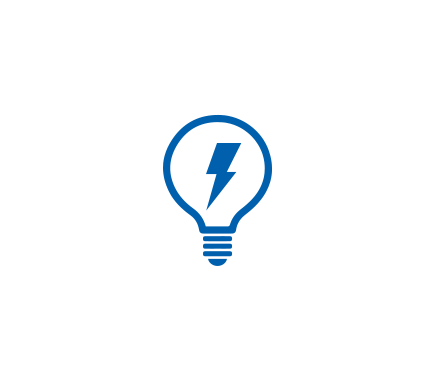 …sous l’impulsion de l’ADEME pour une déclinaison :

- des solutions de diffusion de l’information (Bourgogne bâtiment durable), 
-de formation au développement durable (avec ALTERRE et le programme d’EED Plani’sferre).
05/09/2016
FM & SF / DAFPIC - Académie de Dijon
3
Ressources
Des branches professionnelles
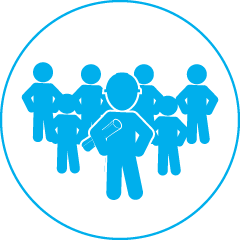 …concernées par la nécessité de faire évoluer les solutions et les compétences mobilisées pour la transition énergétique. (BTP, Transport logistique, etc)
Des entreprises performantes
…dans les solutions liées au bâtiment performant énergétiquement mais aussi en matière de traitement de l’air et embarquant des services innovants.

Des entreprises de l’énergie et des réseaux qui accompagnent l’évolution vers la production d’énergie renouvelable et la gestion efficace de l’énergie (smart grids, …)
Des entreprises actrices de la mobilité  et impliquées  dans la mobilité décarbonée.

 EDF, BME , ENEDIS, CITELUM, Cluster GA2B, Cluster W4F, Elithis, Archimen,, APPE/Infinéo, Orange , KEOLIS,  Labo LEDI, …
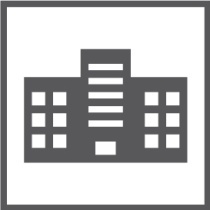 05/09/2016
FM & SF / DAFPIC - Académie de Dijon
4
Ressources
Des entités de formation
…offrant des formations supérieures dans le domaine de la gestion des territoires (UB) et l’amélioration de l’habitat et de ses performances (UB, ENSAM), voire des solutions de mobilité (ISAT).

Une volonté partagée par la Région Bourgogne –Franche Comté et la profession notamment la FFB, avec l’appui des  académies  pour optimiser le dispositif (labellisation) de formation à travers l’UMBB.
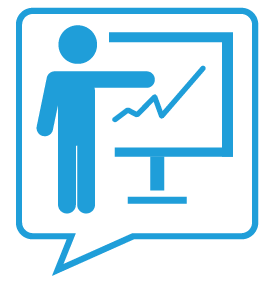 Des filières de formations
…technologiques et professionnelles s’adaptant aux technologies de la transition énergétique dans le domaine du bâtiment, du numérique, de l’énergie et des services.

Le déploiement de PRAXIBAT, la volonté de rendre le BIM accessible au plus grand nombre pour encourager le développement du travail collaboratif et de nouveaux services.
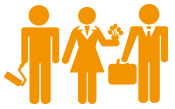 05/09/2016
FM & SF / DAFPIC - Académie de Dijon
5
Les programmes et des projets
BIM (UMBB/Rectorat)
Projet  Valmy : démonstrateur GA2B et Mat éolien W4F
Equipement  BTS Eolien au lycée Eiffel de Dijon (Conseil regional)
CAPéCO TP (Etat/conseil régional/FRTP) et CAPéCO Bâtiment (Etat/conseil régional/FFBB et CAPEB)
PADRE (Pôle d’exellence TP)
Plateforme IASP (Rectorat/SATT/UB)
Plateforme Interact 3D (Rectorat/Ensam/Satt/UB)
Pôle excellence TP
Plateforme NPMF – Nouveaux produits pour les mobilités du futur à Montbéliard
PACTE : programme d’action pour la qualité de la construction et la transition énegertique : Projets PACTE Dijon et Besançon
Enquête CCI/Conseil régional sur BIM et objets connectés


(Liste non exhaustive)
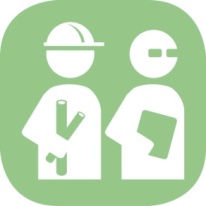 05/09/2016
FM & SF / DAFPIC - Académie de Dijon
6
ACCORD CADRE DE PARTENARIAT signé en octobre 2015
Exemple
« Pour une ville Attractive, Intelligente, Durable et Solidaire »
05/09/2016
FM & SF / DAFPIC - Académie de Dijon
7
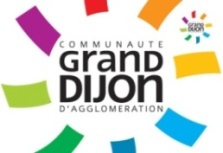 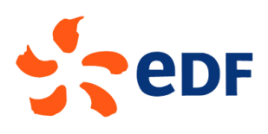 Problématiques
Développer la motivation et l’accompagnement des élèves vers des métiers de l’éco-construction et de la transition énergétique  en donnant du sens aux action liées au DD et vers de métiers de l’éco-construction et de la transition énergétique ;

Développer une approche transversale (=systémique)  : décloisonner les formations et les établissements, faire le lien entre sciences humaines et sociales et la technologie  ;

Construire et valoriser des parcours de formation professionnelle : professionnalisation des formations, passerelles vers l’enseignement supérieur ; 

Conforter et développer les compétences des salariés : appropriation de nouveaux processus associés aux mutations technologies, aux nouvelles organisations et réglementation (tout type d’entreprise et corps de métier) ,, favoriser l’approche compétence et certification Impact des blocs de compétences (durée-CPF ...) et de la VAE; 

Coordonner l’évolution de l’offre de formation : répondre aux nouveaux besoins  du territoire et de ses entreprises dans une approche DD  (ouverture, coloration , adaptation) ;

Mieux partager les avancées de la recherche au bénéfice des entreprises et des dispositifs de formation ;

Mutualiser les ressources techniques : développer l’innovation , favoriser l’usage du numérique, partager les plateaux techniques ;
05/09/2016
FM & SF / DAFPIC - Académie de Dijon
8
Des thématiques pour 
un campus des métiers et des qualifications
?
Concept de ville intelligente initié notamment par J. RIFKIN,  l’approche  
Territoire intelligent vise à développer dans un territoire régional diversifié, 
les compétences spécifiques dans des domaines tels que :

le bâtiment performant et connectés,
les territoires augmentés via l’utilisation des TIC, 
la gestion de l’énergie, voire les modalités de l’économie visant à optimiser le lien entre production et usage.
En recherchant l’adhésion des utilisateurs
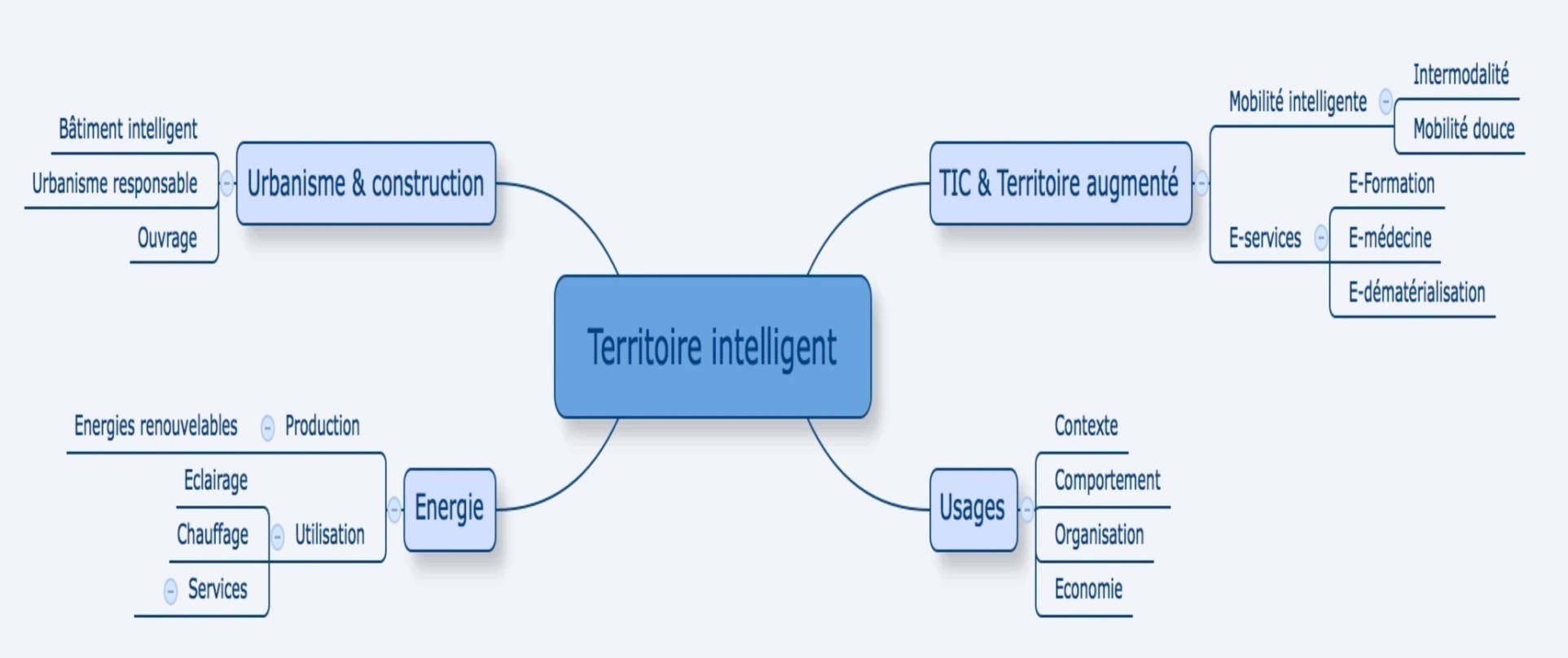 05/09/2016
FM & SF / DAFPIC - Académie de Dijon
9
Propositions
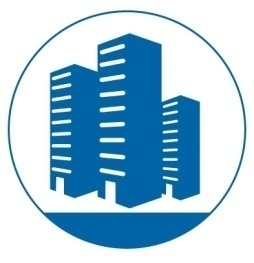 « Tête de réseau » : (en projet) Dijon avec la mise en réseau de plusieurs établissements dont au niveau scolaire, les Lycée Les Marcs d’Or (approche bâtiment), Lycée Fontaine (Energétique et domotique) , Lycée Eiffel ( Energie et Informatique)
 
Secteurs professionnels :
Bâtiment et travaux publics, production et gestion/transport de l’énergie, gestion active du bâtiment, éclairage, transport et logistique, informatique, services en lien avec le transport, le commerce, l’éducation, la médecine, les sciences humaines, la géogaphie et l’économie des territoires …
 

Filières de formation :
Bâtiment et travaux public, génie électrique, informatique et réseaux, électronique, service aux organisations, transport, commerce, logistique, ….
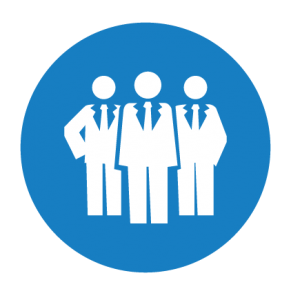 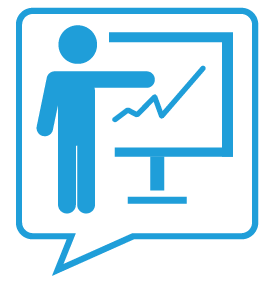 05/09/2016
FM & SF / DAFPIC - Académie de Dijon
10
Les axes du projet pédagogique
Objectif 1 : Anticiper l'impact des mutations techniques et réglementaires sur l'évolution des compétences
Objectif 2 : Contribuer à l'évolution de l'offre de formation professionnelle
Objectif 3 : Contribuer par une meilleure connaissance des enjeux économiques, technologiques et des métiers à favoriser des orientations positives dans les secteurs d’activité du campus
Objectif 4: renforcer les partenariats entre l'entreprise et les acteurs de la formation (à travers les pôles de stages ?):
Objectif 5 : développer des actions renforçant l'appartenance à un réseau
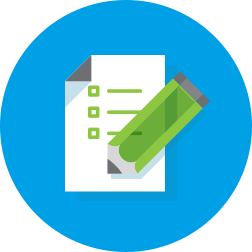 05/09/2016
FM & SF / DAFPIC - Académie de Dijon
11
[Speaker Notes: Mise en place d’une communication autour du campus: ses atouts, ses domaines d’actions, ses acteurs (plaquette de présentation et diffusion, outil stand pour les salons)
 Participation à des salons de l’orientation et de l’emploi
Mise en place d’une plate forme numérique pour la communication et le partage sur les avancées technologiques et les projets recherche/formation/industrialisation/… avec construction de parcours de découverte des technologies  mises en œuvre, des métiers et des parcours de formation, mise en place de projets collaboratifs à distance
Construction de formations adaptées à des besoins spécifiques du territoire dans le périmètre du campus (initiale ou montée en compétences de salariés). Exemple campus Matériaux composites et plastiques.
Mise en place de groupes de travail sur des problématiques liées aux progrès technologiques et à l’évolution sociale (Ex: évolution de la robotique dans la production industrielle)
Création d’un chantier école regroupant des moyens et une structure permettant d’accueillir des stagiaires de formation pour des applications sur des technologie innovantes
Création de label de formation pour une reconnaissance étendue à d’autres territoires
Création et accompagnement d’une pépinières de jeunes entrepreneurs porteurs de projets innovants
Création d’un concours projets innovants
Communication sur de réelles vitrines de l’industrie  technologiques innovantes (installations en entreprises, en laboratoire de recherche, sur les PFT) en facilitant des partenariats avec les constructeurs.]
Bilan d’étape (novembre 2016)
Réponse à l’appel au 4° appel projet :
Portage Dijon
Couverture Bourgogne Franche-Comté
Retour favorable **
Réunion d’une AG en décembre pour élaborer les compléments d’information demandés
Recrutement d’un coordonnateur
....
25/11/2016
FM & SF / DAFPIC - Académie de Dijon
12